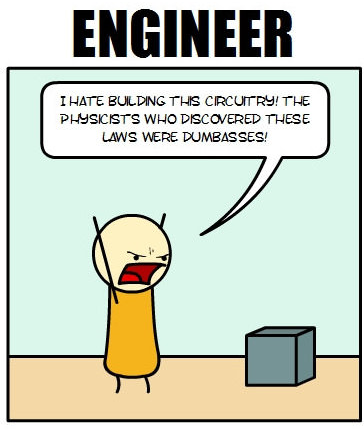 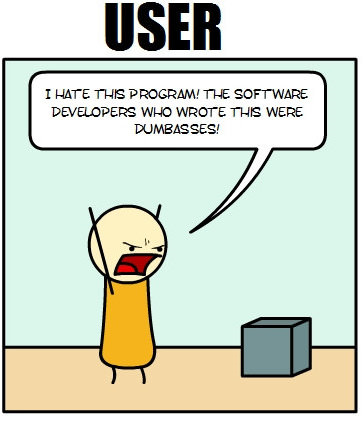 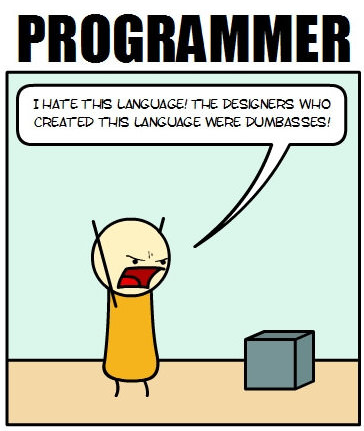 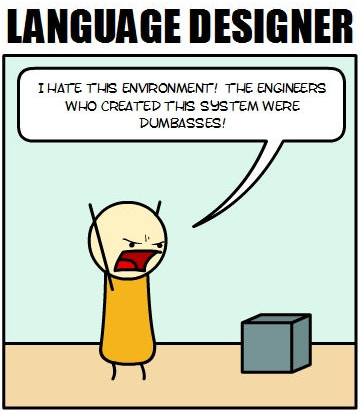 Programování
1. hodina
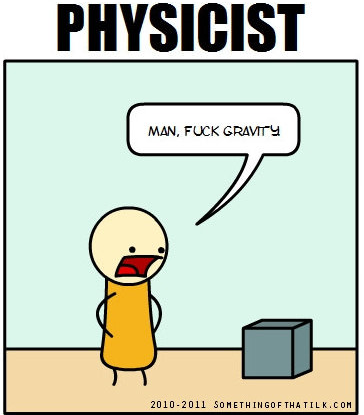 goo.gl/zc5yqX
Co je programování?
Převedení problému do jazyka počítače.



Co je problém?
Co je jazyk počítače?
Jazyk počítače
Procesor se skládá z miliard TRANZISTORŮ – řízený prvek, stav zapnuto nebo vypnuto
Procesor zpracovává BINÁRNÍ KÓD
Binární žárovky
Počítač umí pracovat jen s ČÍSLY
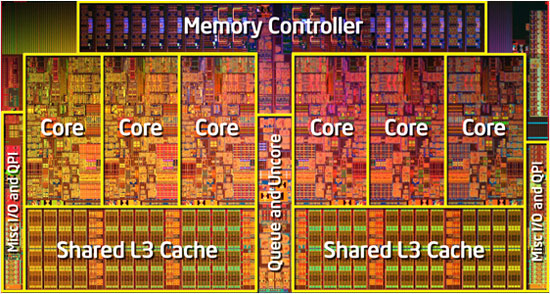 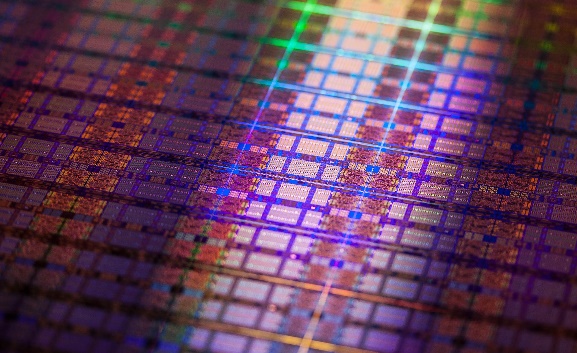 Reprezentace čísel
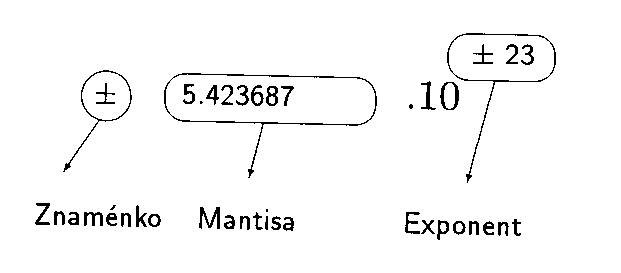 Celá čísla – INTEGER
Int v C, 232 platných číslic
Reálná čísla
Nelze reprezentovat přesně -> zaokrouhlovací chyba
Floating point – plavoucí desetinná čárka
Vědecký zápis čísla (2.34e76)
Rychlost výpočtů – počet operací s float za 1 s (FLOPS)
Přesnost (sgn+mantisa+exp): 
Single precision (float): 1+23+8 bit (4 byte)
Double precision (double): 1+52+11 (8 byte)
Číslo v jazyce počítače
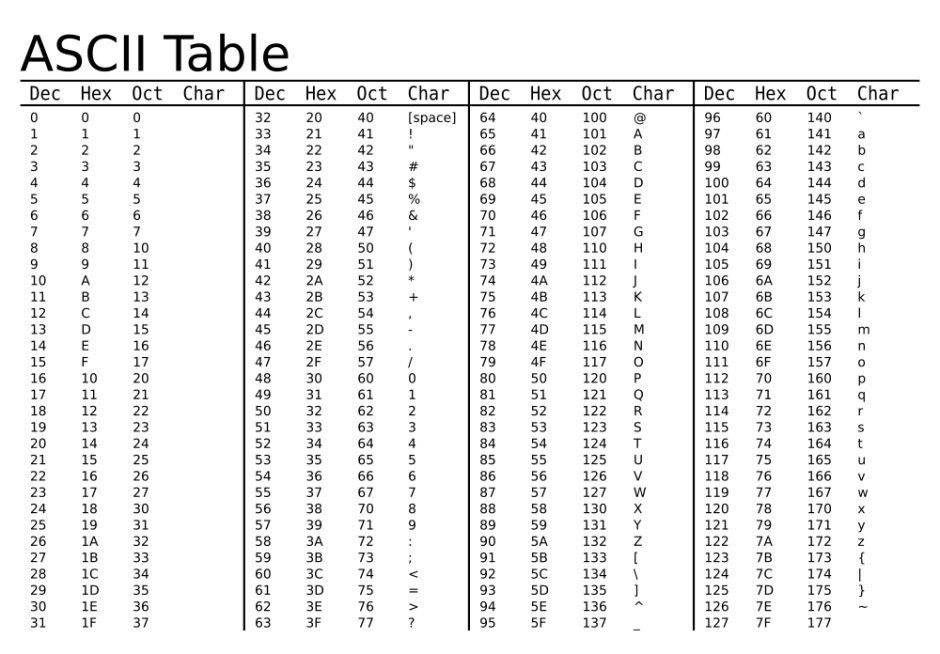 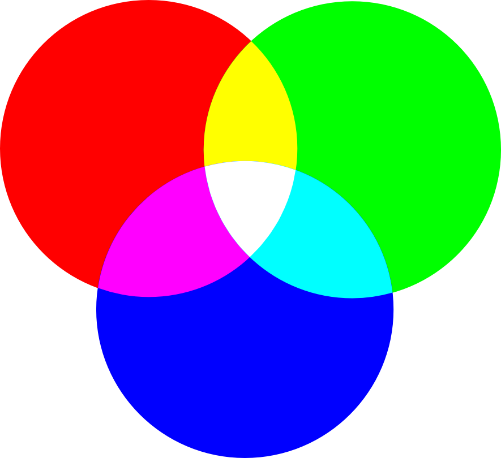 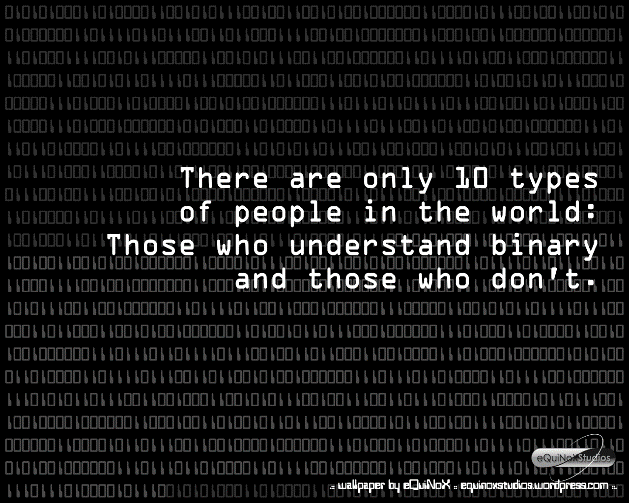 Problém
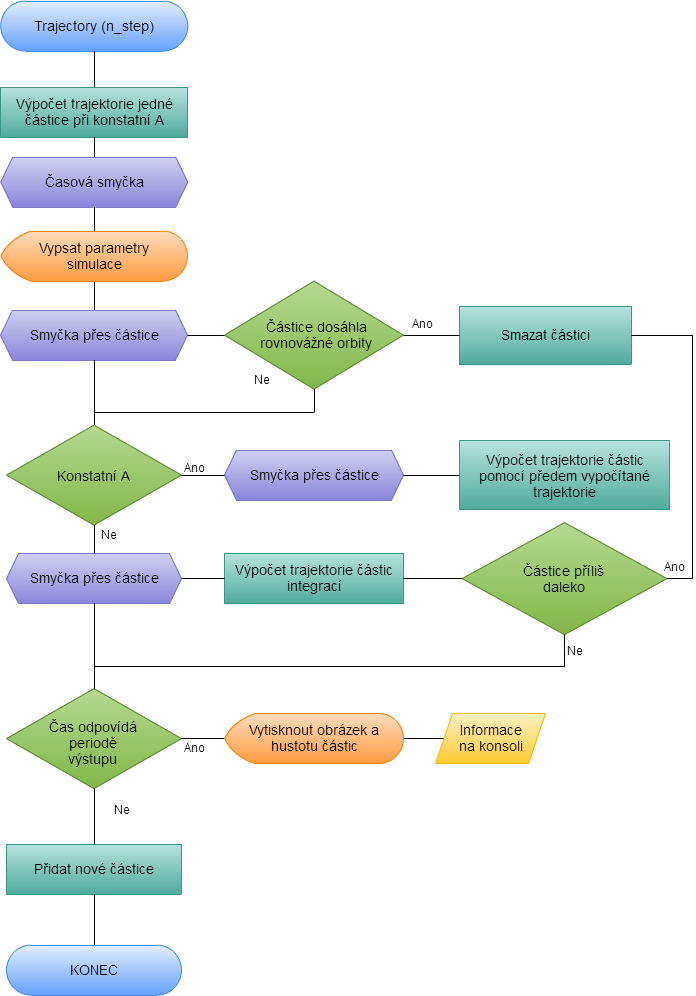 ALGORITMUS – přesný postup řešení problému
Lze zapsat vývojovým diagramem, je konečný, obecný a jednoznačný
Proměnná
číslo, znak… 
Uchování informace při běhu programu
Místo v paměti počítače, jeho velikost dána typem proměnné
V některých jazycích není nutné určovat typ (Python) – možnost chyb
Datový typ – jaké místo má být přiřazeno
Int, float, double, char, …
Konstanta – urychlení běhu programu, jiný způsob ukládání do paměti
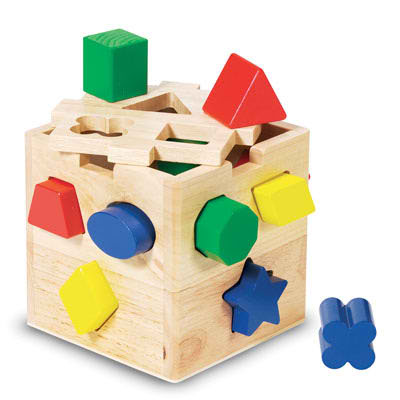 Cykly a podmínky
Počítač rád vykonává jednu věc neustále dokola
Cykly
WHILE, FOR
Podmínky – větvení programu
IF, IF-ELSE, CASE – SWITCH
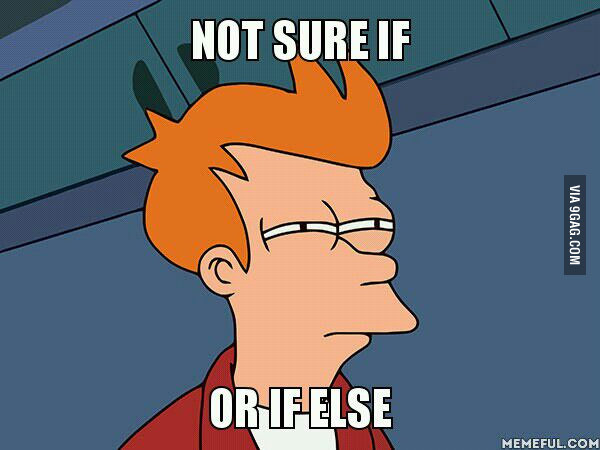 Funkce
Zjednodušení kódu
Knihovny funkcí
Funkce navrací datový typ
Procedura nevrací nic
Scratch it!
https://scratch.mit.edu/
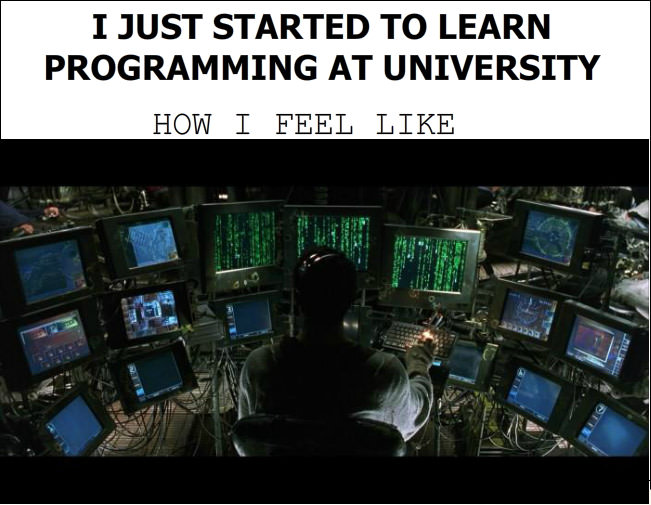 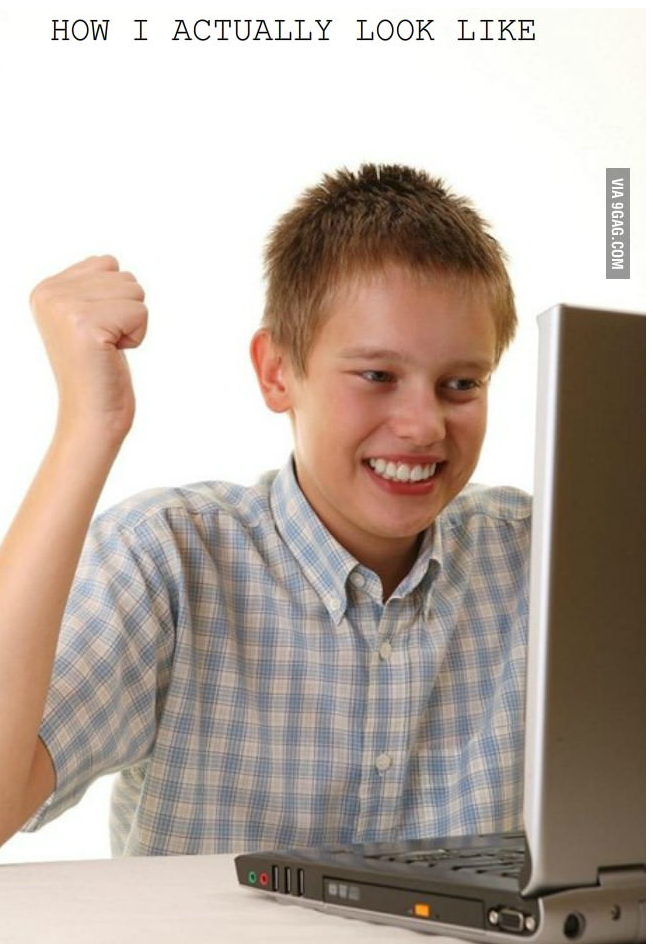